Hypertenze
MUDr. Ingrid Rýznarová
SUO 12/2024
Hypertenze
Opakované zvýšení TK ≥ 140/90 minimálně při 2 různých návštěvách
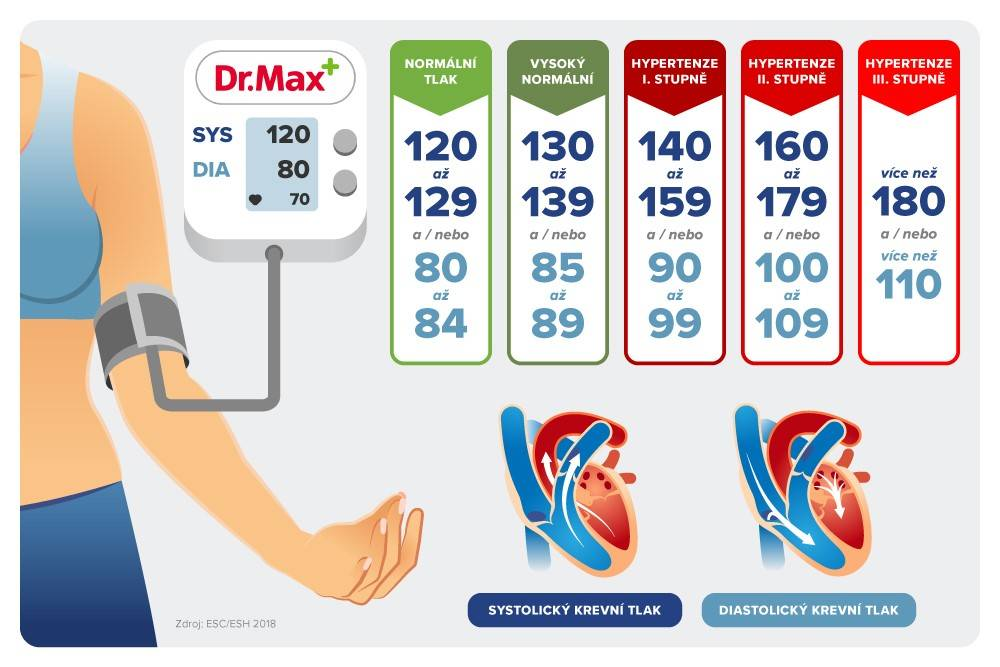 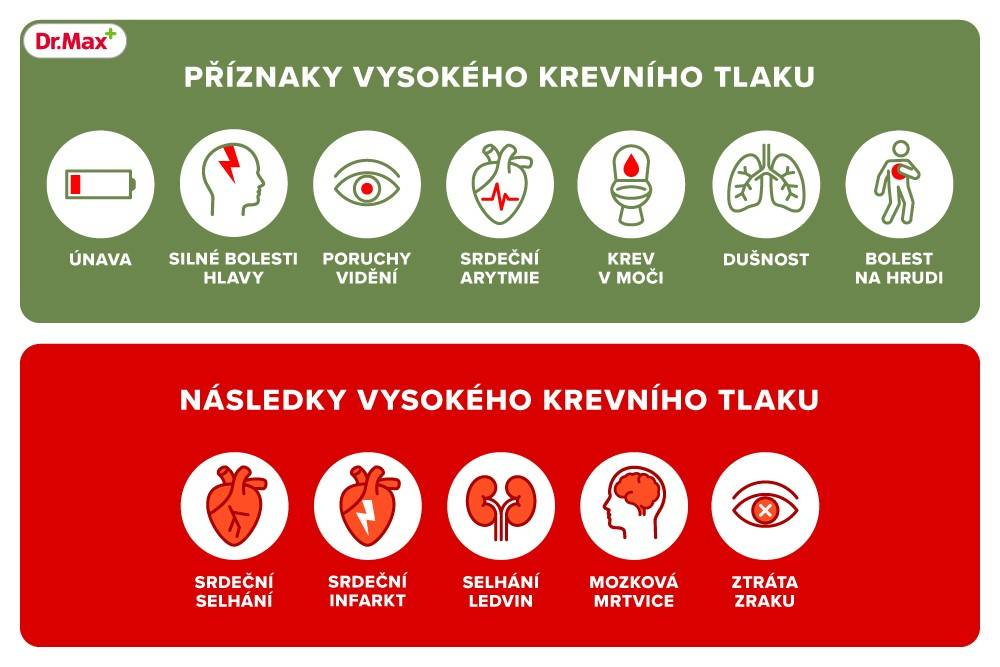 Hypertenze
Měření krevního tlaku na paži  po 10 min zklidnění v sedě
Přiměřeně široká manžeta
Obě horní končetiny , opakujeme 3x
Měření ve stoje u starších pacientů
Domácí měření TK
Ambulantní měření krevního tlaku (AMTK)
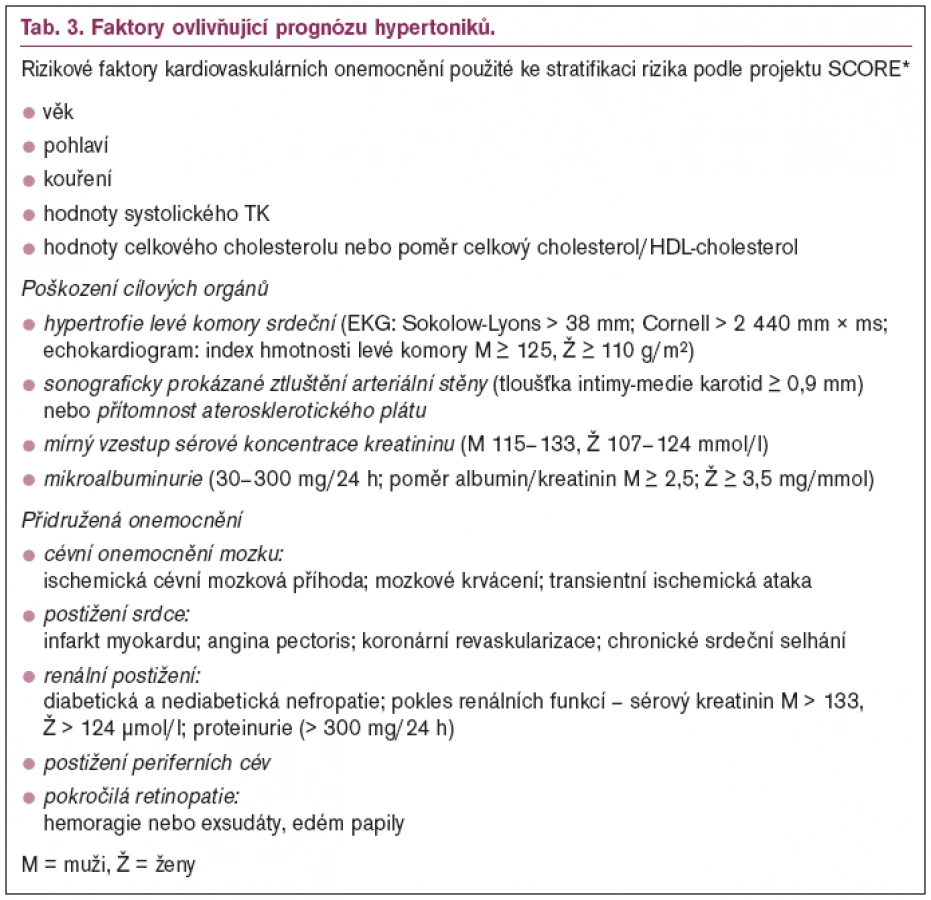 Stanovení kardiovaskulárního riziky
WWW.u-prevent.com
https://u-prevent.com/calculators/score2
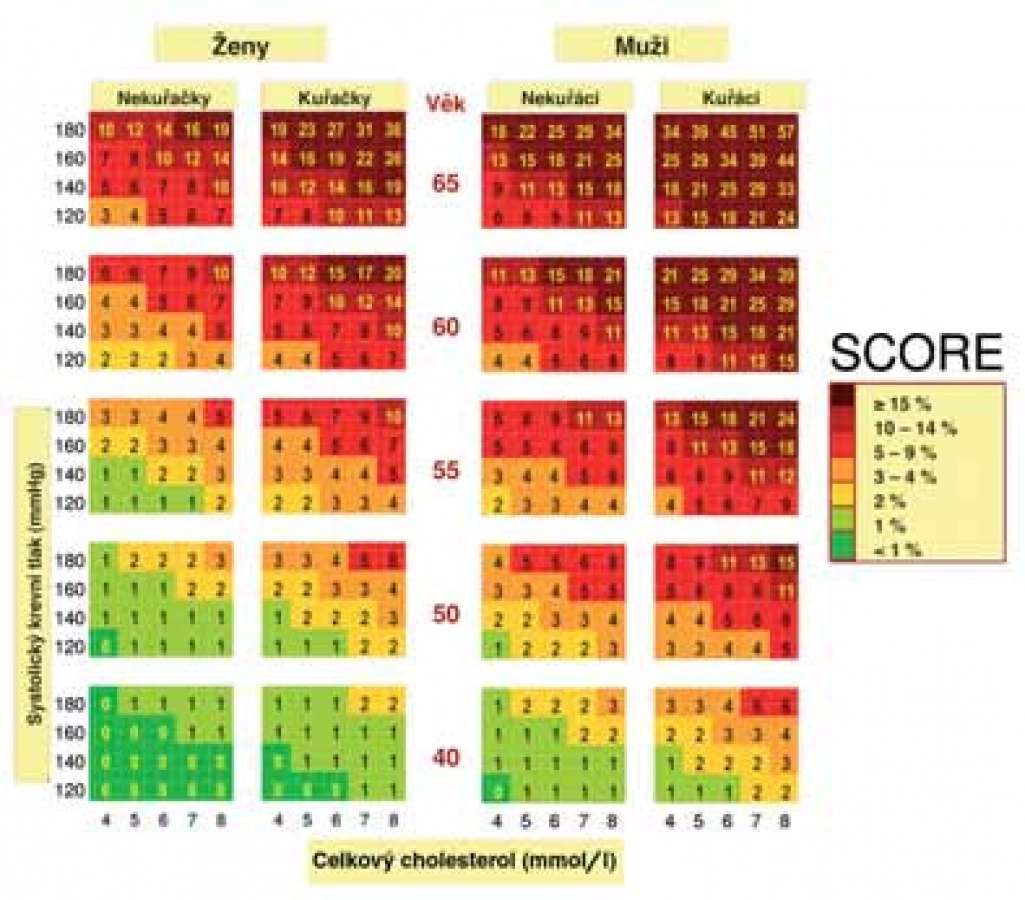 Hypertenze
Screeningová vyšetření u hypertenze
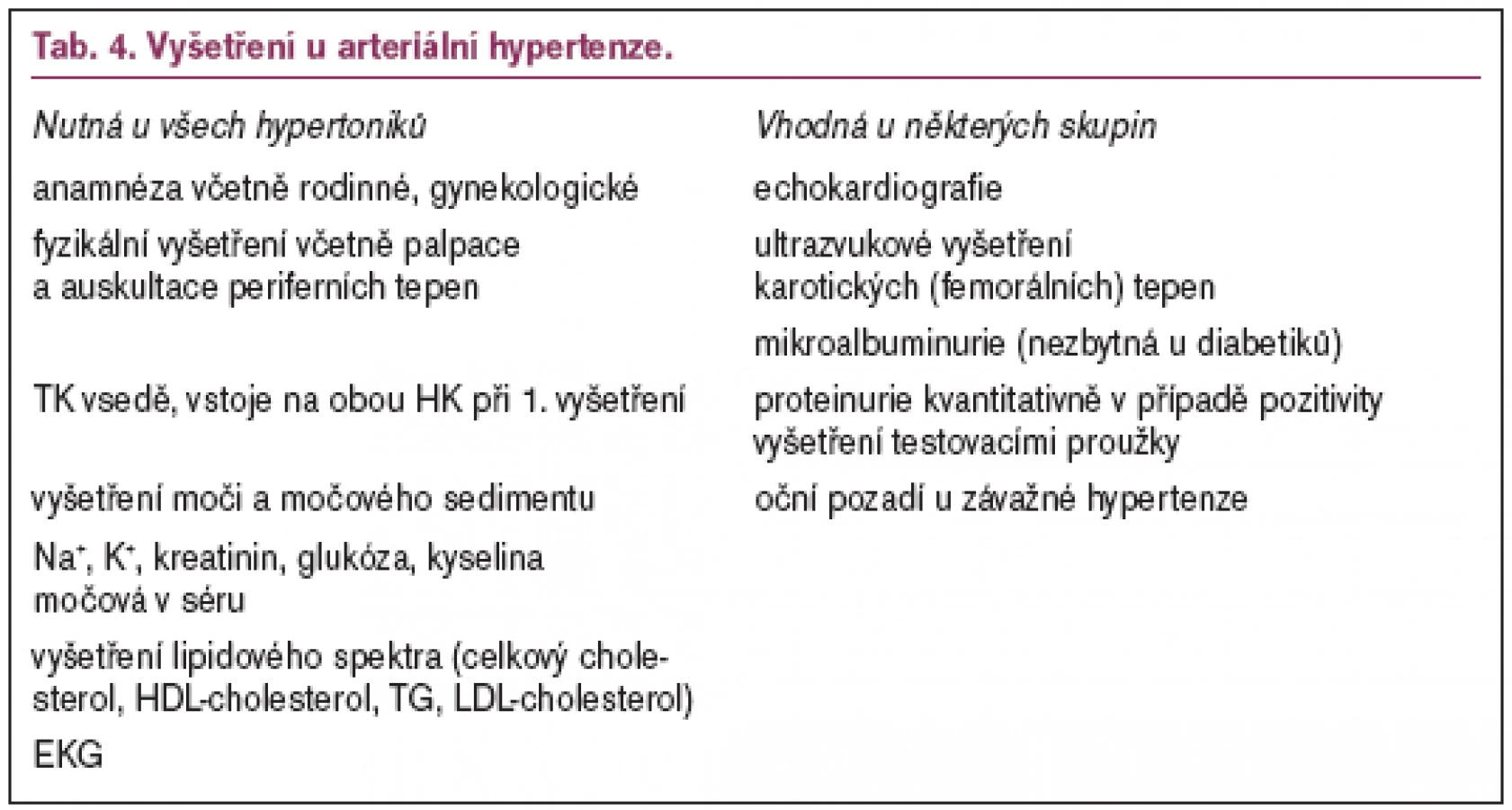 Hypertenze
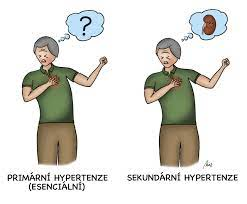 Primární
Sekundární
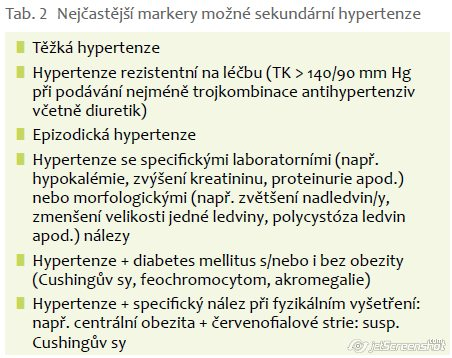 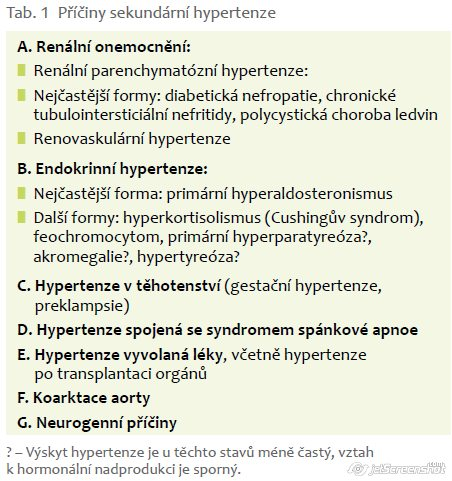 Léčba hypertenze
Cíl léčby:
Léčba všech reverzibilních rizikových faktorů
Přidružených onemocnění
Zvýšeného TK

Cílový TK:< 140/90mmHg u všech hypertoniků
Cílový TK: kolem 130/80 mmHg u diabetiků, metabolickém sy
                       SCORE >5%, renální dysfunkce, proteinurie, po CMP
Léčba hypertenze
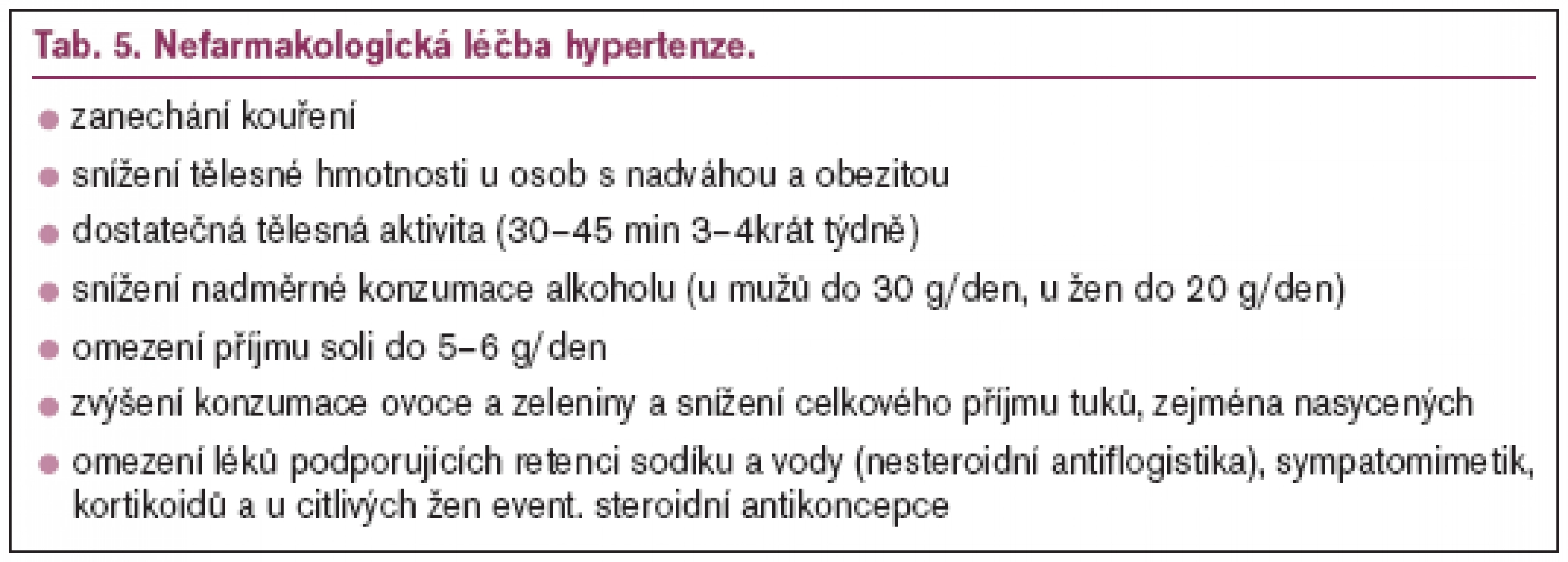 Léčba hypertenze
Farmakologická léčba:
ACE inhibitory
Blokátory AT1 receptoru (sartany)
Blokátory kalciových receptorů
Thiazidová diuretika
Kličková diuretika
Antagonisté mineralkortikotropních receptorů
Betablokátory
Alfablokátory
Centrálně působící látky
Hypertenzní krize-hypertenzní emergentní stav
Hypertenzní encefalopatie
Hypertenze s AKS
Hypertenze s disekcí aorty
Hypertenze se SAK
Hypertenzní krize při feochromocytomu
Preeklampsie a eklampsie
Hypertenze s akutním levostranným selháním
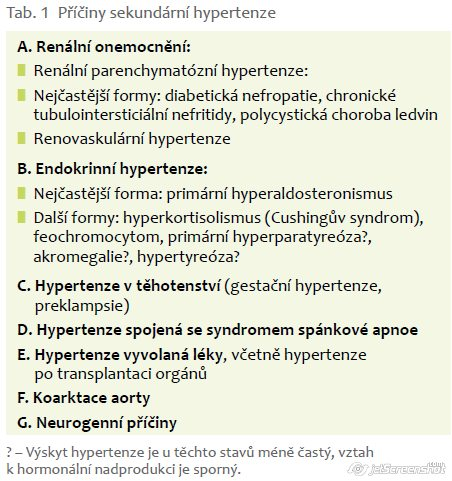 Primární hyperaldosteronismus
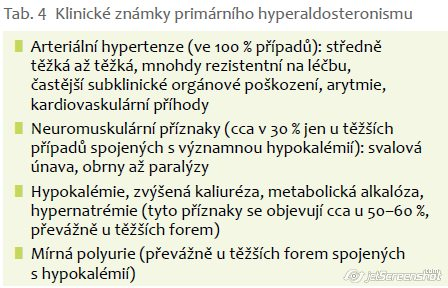 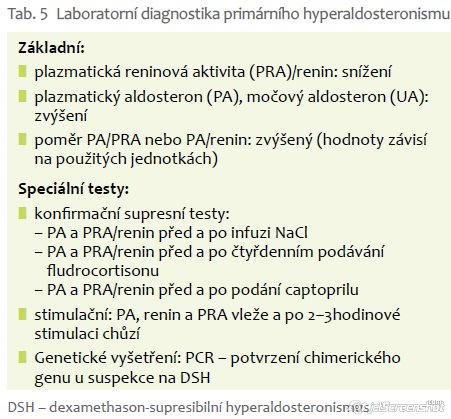 Renovaskulární hypertenze
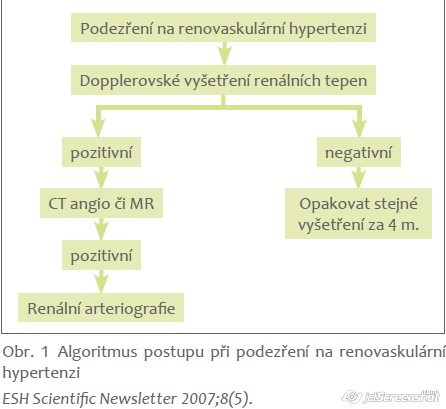